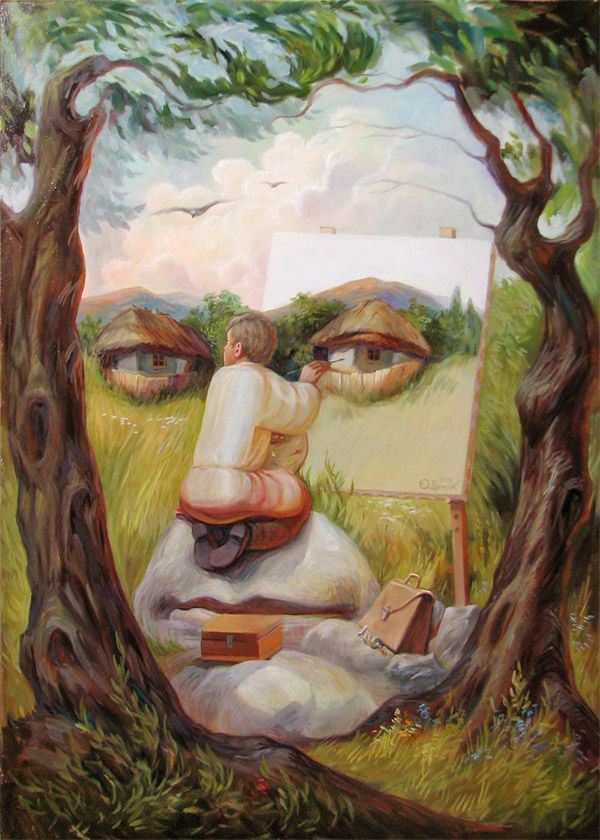 [Speaker Notes: The next 5 slides are about…

These are fun to look at
There are some funny things to see or multiple things to see. 
What do you see?
However, we show you these slides b/c we want to use them to demonstrate the idea of metaphors. 
One one level there is a surface meaning…. We see this… but we also see “this”
Today with Ā we will do lots of different games & activities 
And on the surface they have a one meaning or a funny meaning but there is potential for another meaning. 
We invite you today to see these games as having multiple meanings. 
A fun meaning on the surface but then a meaning that we can use to help one another in our mental health]
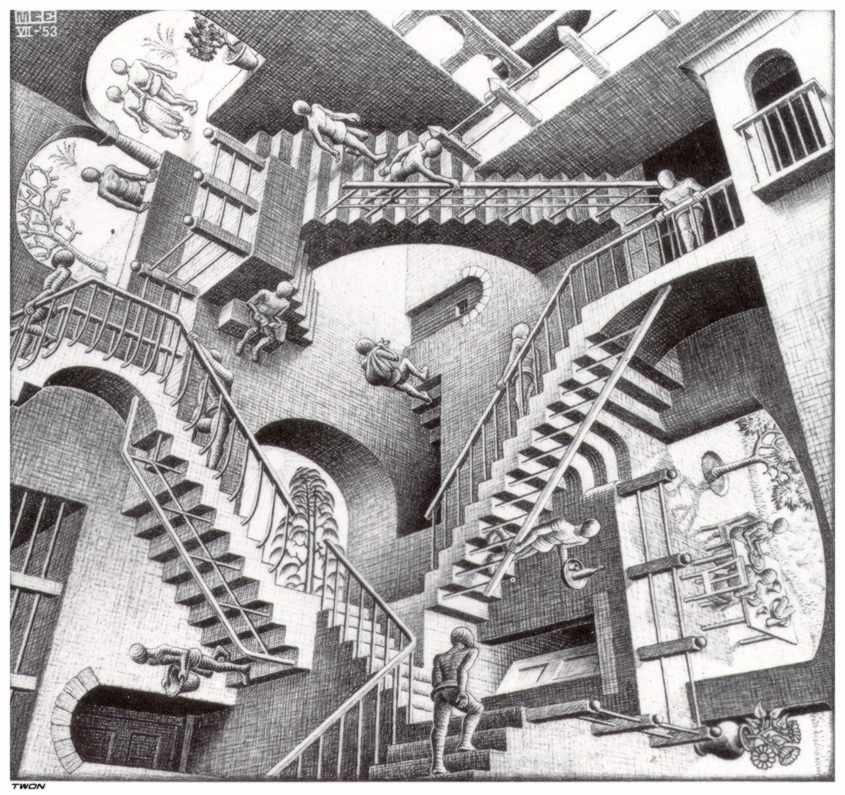 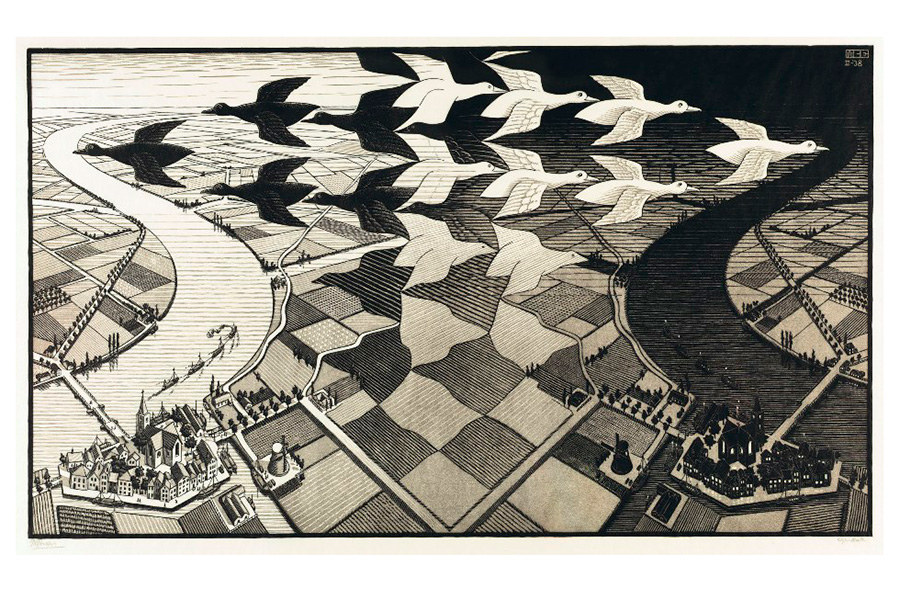 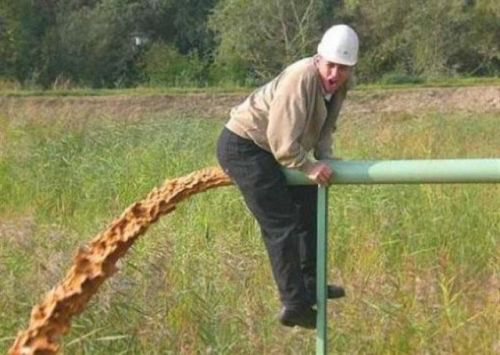 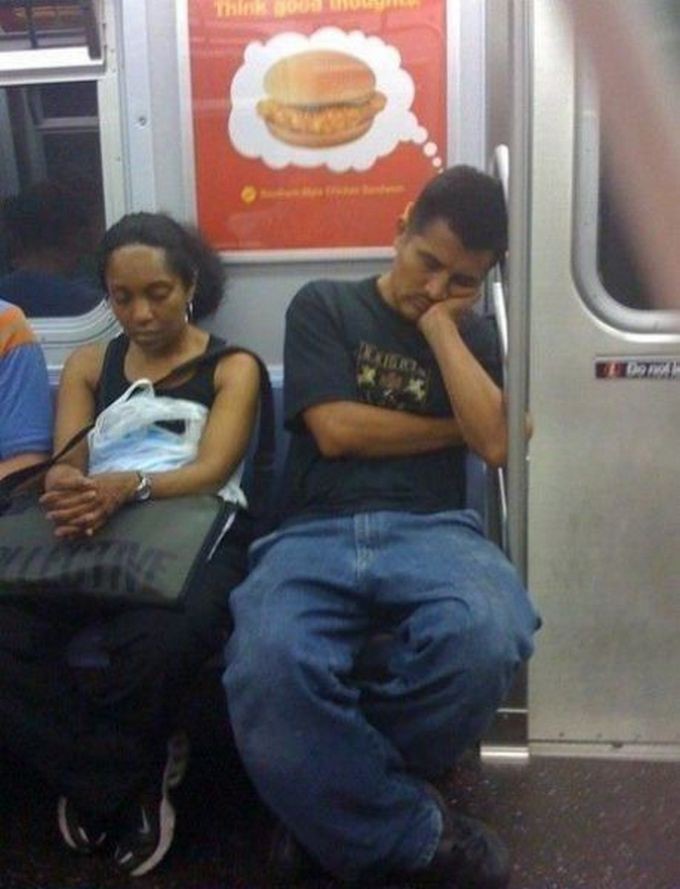